What is the source of my learning? Students’ Reflections on Preservice Teacher Diversity Education during the Pandemic
Ian Bitzes, Julia Bulick, and Rosemary McBride
Results: Creating Conscious Communities
Introduction
Becoming Culturally Relevant Teachers
The world needs:
“I want to learn something and there's a person next to me and my phone in my hand, my first response is to ask the person before I asked the device, because yes, this could give me a guaranteed answer. Yeah, sure. But I can learn more from a person and their own perspective.”
Dr. Gloria Ladson Billings’ Three Pillars of Culturally Relevant Teaching (1994)
More Work to be Done to Create Sociopolitical Consciousness
How do we make critical conversations about race and diversity more open?
COVID-19 broke our ability to engage in communities outside our own.
Social media has made us fear commenting our beliefs and fear the critical because it is a form of criticizing.
We silence hard discussions because of fear and uncertainty about what to do about the other person’s response. No response is a response.
COVID-19 Adapted Learning Spring 2021
“I think of it like building worldwide citizens and worldwide students who have a broader view of things that happen outside of their hometown and outside of Wyoming.”
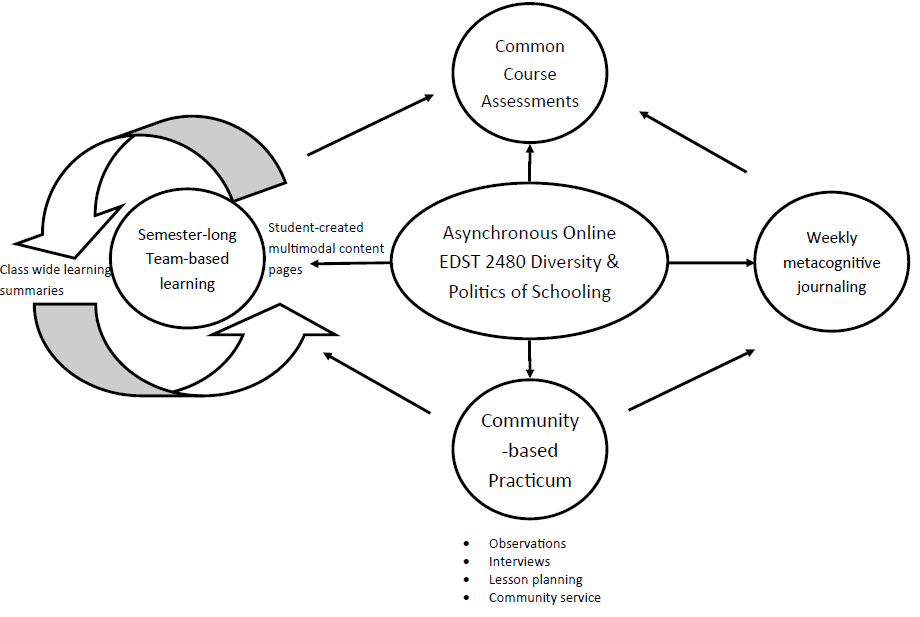 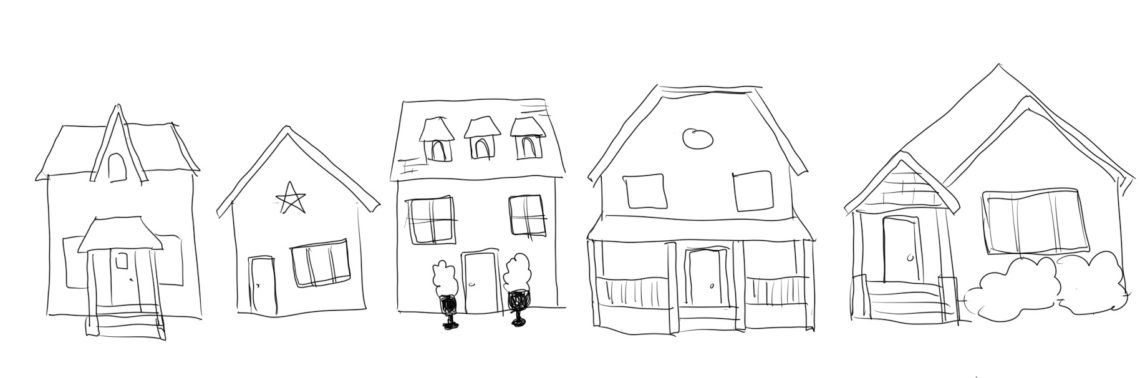 “We can’t make students aware of painful truths and just move on. We need to help turn their awareness into power.” – Khalilah Brann
Learning in Multimodal Team Discussions
Next Steps: A Student & Teacher’s Perspective
Results: Internal & External Narratives
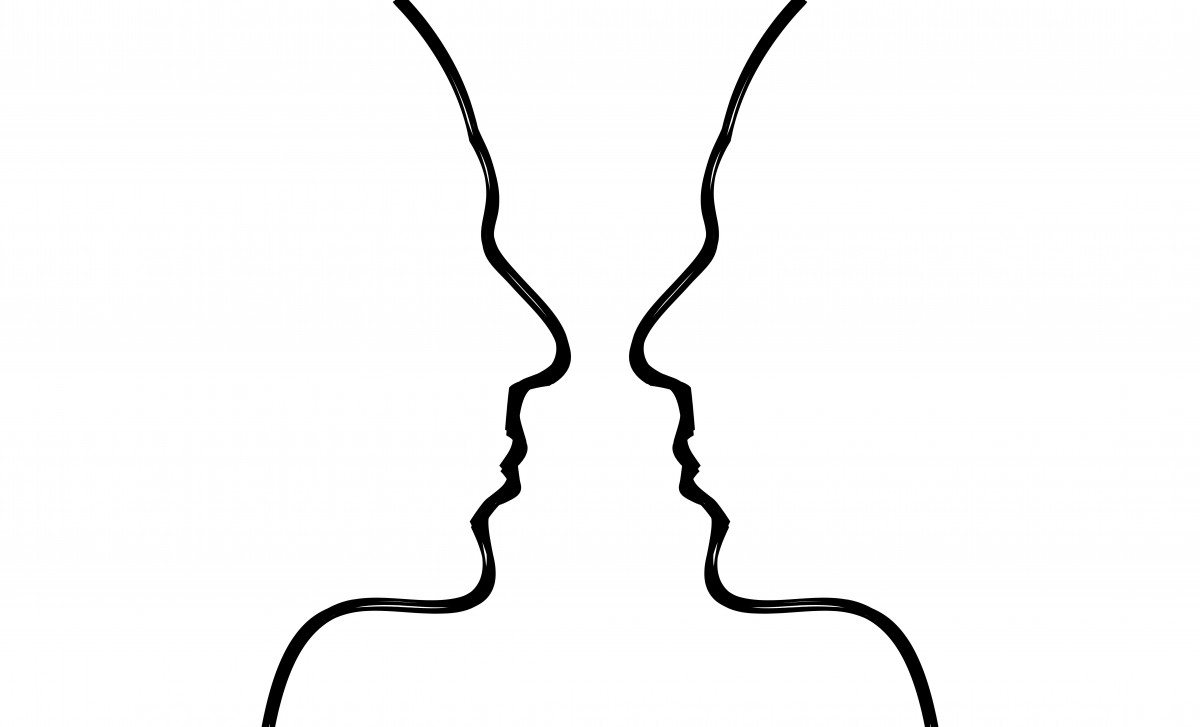 Not students or teachers, “we are all learners.” Flattening the hierarchy.
Adding more empathy in teaching builds better learning communities.
We are emerging from COVID-19 learning year with the hope to push the boundaries of education to better our future classrooms globally.
Desire to form more authentic relationships
“It’s harder to be empathetic to things you don’t have  a relationship to…”
“My learning is a product of my own narrative, but reading other’s perspective helps me build empathy?”